One Spirit. One Body. 
Many Members
(1st Corinthians 12:12-31)

 

Sunday Evening October 20, 2019
One Spirit. One Body. Many Members (1st Cor. 12:12-31)
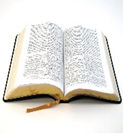 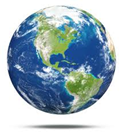 “Many” are to be “One” (1st Cor. 12:12-14)
Corinth had a very divisive spirit (1st Cor. 1:10ff); Divided by spiritual gifts (1st Cor. 12-14)
One Spirit is the Holy Spirit (1st Cor. 12:11)
“Many” are the souls sanctified in Christ (1st Cor. 1:2); All Christians
One body is a unit of all who have been baptized, drinking of the same Spirit.  Analogy of a human body (1st Cor. 12:14-26)
What makes us one body is not physical similarities, but rather being planted in spiritual likeness.
One Spirit. One Body. Many Members (1st Cor. 12:12-31)
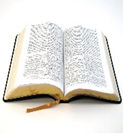 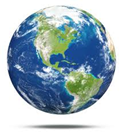 2. A body is not composed of a single member (1st Cor. 12:14-26)
All members are dependent upon other members: foot, hand, ear, eye, nose, etc. (1st Cor. 12:14-21); None are independent.  No clergy/laity distinction
The strong are dependent upon the weak (1st Cor. 12:22)
The less honorable, less presentable are necessary (Cor. 12:23-24, 27-31; Matt. 25:34-45; 1st Thess. 5:12-14; Luke 21:1-4)
“Honor” is NOT accomplished by visual “importance,” but by care, one for another:  suffering and rejoicing with one another (1st Cor. 12:25-26; Rom. 12:10)
One Spirit. One Body. Many Members (1st Cor. 12:12-31)
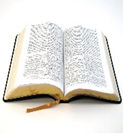 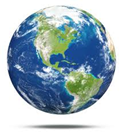 Conclusion
We must not be divisive, allowing physical differences and self-serving cares rule us!  
We must allow God to unite us in one body.
We must be planted by one Spirit, and having the love of Christ, caring for one another.
One Spirit. One Body. 
Many Members
(1st Corinthians 12:12-31)

 

Sunday Evening October 20, 2019